ПРИРОДА И ДРУШТВО
„Данас ћемо поновити шта смо радили прошли час, тако ћемо утврдити наше знање.“
СТОЧАРСТВО, ЛОВ И РИБОЛОВ
Сточарство је :
а) Грана пољопривреде која се бави узгојем домаћих животиња.
б) Грана пољопривреде која се бави узгојем риба.
Сточарство је :
а) Грана пољопривреде која се бави узгојем домаћих животиња.
б) Грана пољопривреде која се бави узгојем риба.
Браво!
Наброј сточарске производе који се користе у исхрани и у прехрамбеној индустрији.
„Које се још сировине животињског поријекла користе за потребе индустрије?“
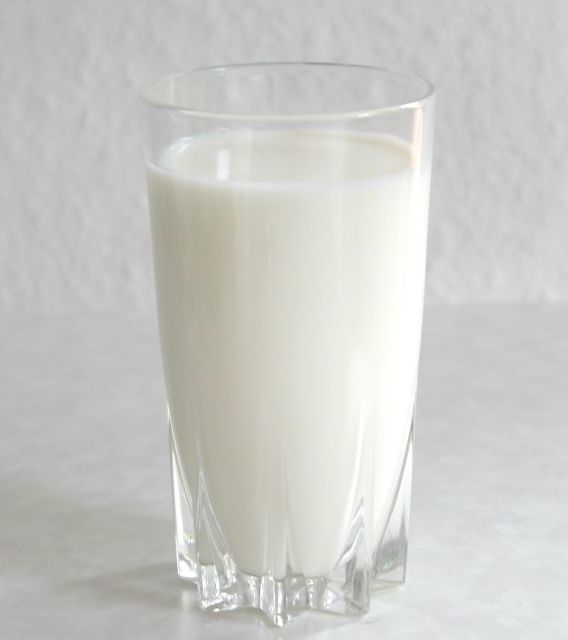 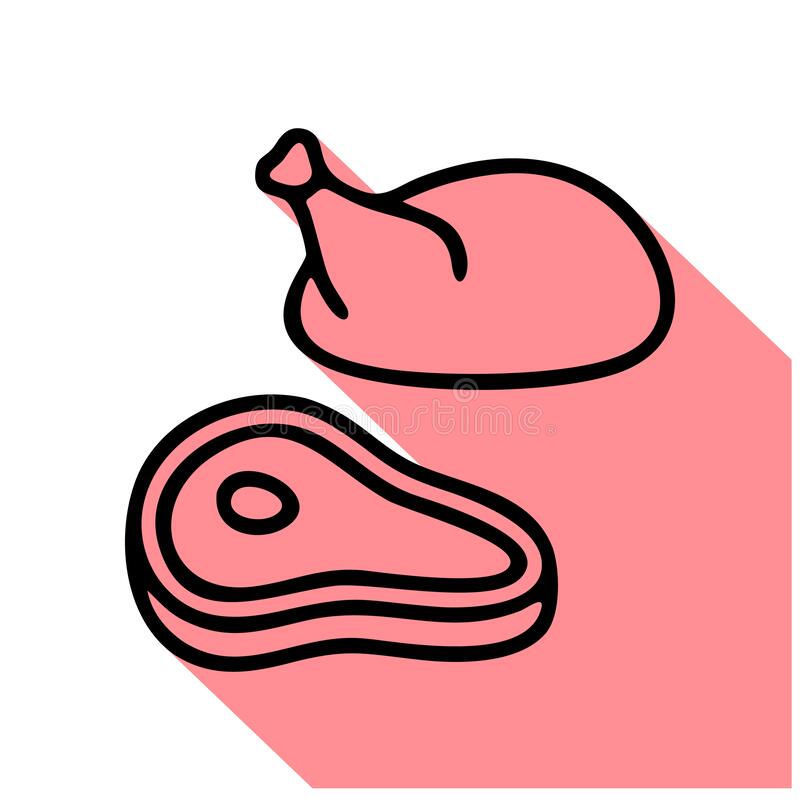 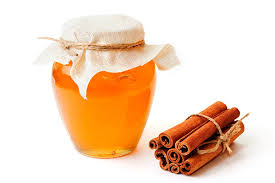 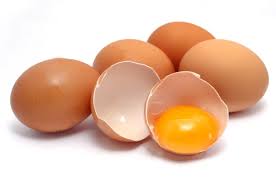 „За потребе индустрије користе се:
кожа, перје, вуна, длака...“
Фарме могу бити:
сточарске.
 живинарске.
„Како се зове уређен простор на којем човјек узгаја животиње?“
Зове се фарма.
Узгој стоке на планинским пашњацима назива се планинско сточарство.Гдје је најразвијенија ова врста сточарства?
Планинско сточарство најразвијеније је на Романијској висоравни, сјеверним обронцима Влашића и другим планинама.
Заокружи одговоре који су тачни.
а) Лов и риболов су најстарија занимања, јер је човјек од давнина користио рибу и месо дивљих животиња.
б) Лов је најразвијенији у низијским дијеловима.
г) Ловац је особа која се бави одстријелом дивљих животиња за исхрану или рекреацију.
д) ЛОВОСТАЈ је период када је допуштен лов, у вријеме парења дивљих животиња и рађања младих.
Заокружи одговоре који су тачни.
а) Лов и риболов су најстарија занимања, јер је човјек од давнина користио рибу и месо дивљих животиња.
б) Лов је најразвијенији у низијским дијеловима.
г) Ловац је особа која се бави одстријелом дивљих животиња за исхрану или рекреацију.
д) ЛОВОСТАЈ је период када је допуштен лов, у вријеме парења дивљих животиња и рађања младих.
Заокружи слово испред тачног одговора.
а) Риболов је најразвијенији у ријекама и језерима.
б) У Републици Српској не постоји велики број рибњака и ловних резервата.
в) У рибњацима рибе се размножавају и хране посебно припремљеном храном.
Заокружи слово испред тачног одговора.
а) Риболов је најразвијенији у ријекама и језерима.
б) У Републици Српској нема не постоји велики број рибњака и ловних резервата.
в) У рибњацима рибе се размножавају и хране посебно припремљеном храном.
Задатак за самосталан рад:
Истражи у којим градовима се налазе вјештачки рибњаци у Републици Српској.